Проектная деятельность, как одна из форм развития речи детей дошкольного возраста
Составитель: старший воспитатель
Бинерт Н.В.
Цель: 

 Создание информационного пространства для обмена педагогическим опытом и повышения профессиональной компетенции, мастерства педагогов ДОУ по развитию речи детей дошкольного возраста.

 Обобщение опыта работы по использованию инновационных технологий в процессе образовательной деятельности.
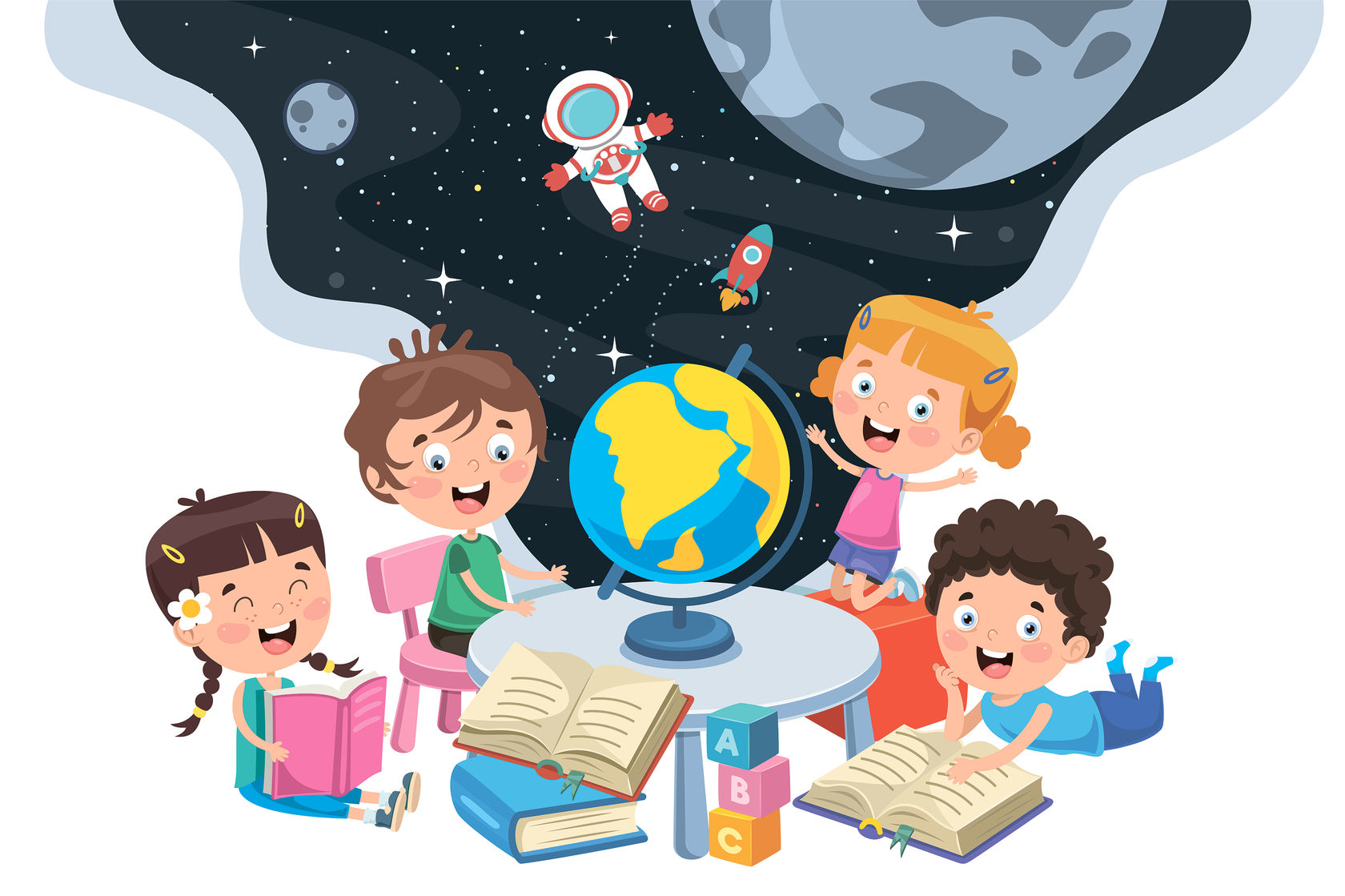 2
В современном дошкольном образовании речь рассматривается как одна из основ воспитания и обучения детей, так как от уровня овладения связной речью зависит успешность обучения детей в ДОУ, умение общаться с людьми и общее интеллектуальное развитие. Формирование речевых способностей, полноценное овладение родным языком, развитие языковых способностей является одной из основных задач программы дошкольного воспитания детей.
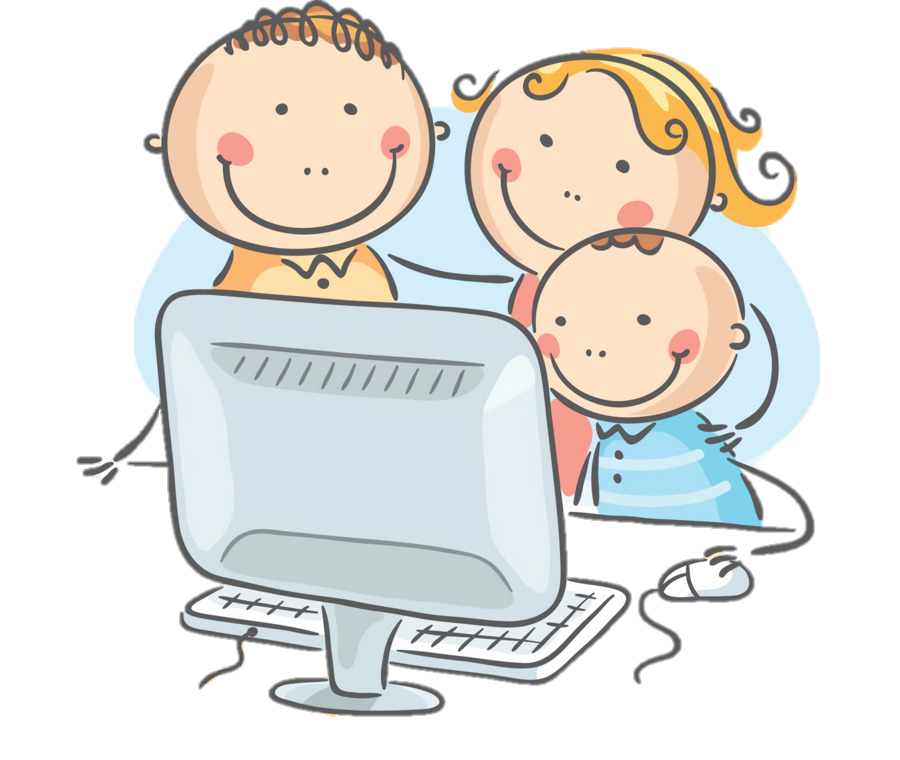 3
Негативные факторы, влияющие на речевую функцию:
4
В нашем учреждении создан комплекс условий для реализации образовательной области речевое развитие дошкольников, но проанализировав итоги психолого - педагогической диагностики за 2021-2022 учебный год мы увидели невысокие результаты, что послужило прямым указанием на то, что содержание и формы работы по данной образовательной области должны быть пересмотрены, подобраны более адекватные методы, продуманы более эффективные модели. 
  В результате этой работы создан долгосрочный, познавательно-речевой, информационно-коммуникативный проект 
«Речевое развитие детей дошкольного возраста 
посредством внедрения 
коммуникативно-деятельностной технологии».
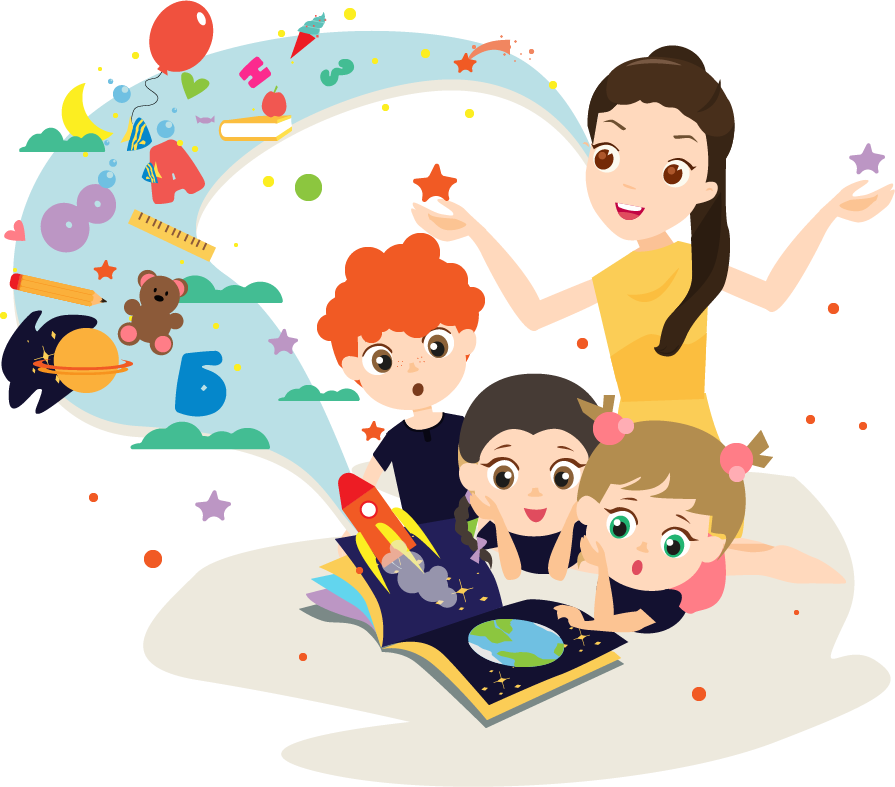 5
Цель проекта:
развитие языковых и речевых способностей, умений и навыков, культуры речевого общения;
разработка способов овладения навыками практического общения в различных жизненных ситуациях дошкольниками.
6
Социально-педагогическая значимость проекта:
7
Ожидаемые результаты:

 расширение объема пассивного и активного словаря  дошкольников;
 успешная социализация и высокий уровень сформированности коммуникативных 
умений и навыков у воспитанников;
создание педагогами системы обучения и развития речи наоснове программы О.С. Ушаковой «Развитие речи дошкольников»;
 удовлетворенность родителей/законных представителей образовательнымпроцессом.
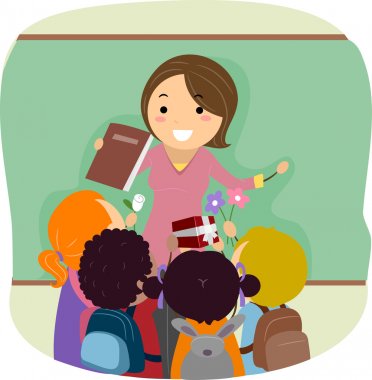 8
Немаловажными условиями, обеспечивающими реализацию педагогического проекта являются:
9
Для обеспечения условия реализации коммуникативности образовательного процесса, будут использованы:
дидактические игры, которые сформируют языковые навыки, речевыеумения, необходимые для общения в реальных ситуациях;
чтение художественной литературы;
театрализованная деятельность, элементы которой в том или ином объеме в обязательном порядке имеют место быть как в непосредственно- образовательной деятельности, так и в ходе реализации режимных моментов;
нетрадиционные способы изображения, которые развивают у детей мелкую моторику рук и зрительно-моторную координацию.
10
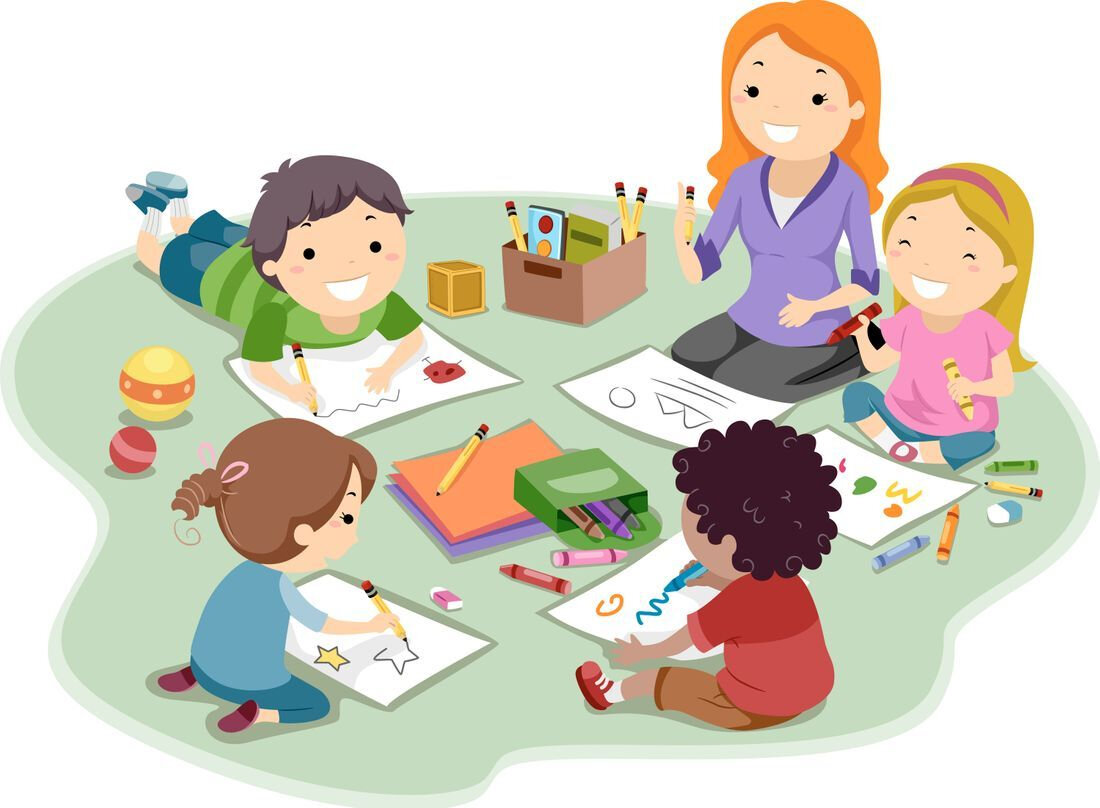 11
Проектная деятельность, как одна из форм развития речи детей дошкольного возраста
Составитель: старший воспитатель
Бинерт Н.В.